John 4:31-42
August 15-16, 2015
Calvary Chapel of El Paso
The Urgency of Our Labor
John 4:31
In the mean while his disciples prayed him, saying, Master, eat.
John 4:32
But he said unto them, I have meat to eat that ye know not of.
John 4:33
Therefore said the disciples one to another, Hath any man brought him ought to eat?
John 4:34
Jesus saith unto them, My meat is to do the will of him that sent me, and to finish his work.
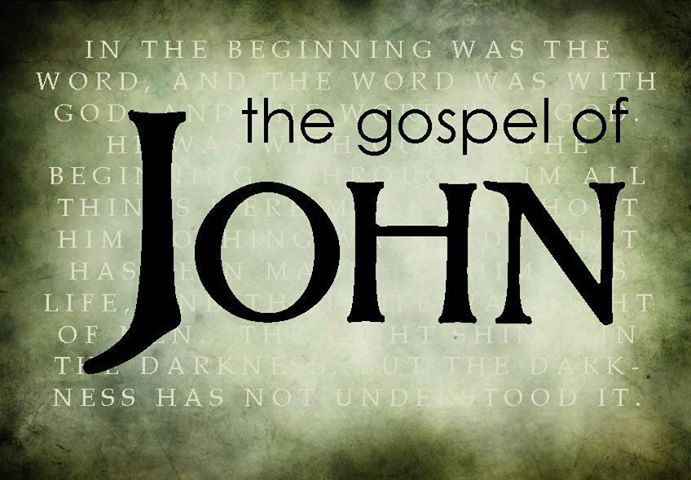 Romans 8:5
For they that are after the flesh do mind the things of the flesh; but they that are after the Spirit the things of the Spirit.
Romans 8:6
For to be carnally minded is death; but to be spiritually minded is life and peace.
2 Timothy 2:3
Thou therefore endure hardness, as a good soldier of Jesus Christ.
2 Timothy 2:4
No man that warreth entangleth himself with the affairs of this life; that he may please him who hath chosen him to be a soldier.
John 5:30
I can of mine own self do nothing: as I hear, I judge: and my judgment is just; because I seek not mine own will, but the will of the Father which hath sent me.
John 8:29
And he that sent me is with me: the Father hath not left me alone; for I do always those things that please him.
John 17:4
I have glorified thee on the earth: I have finished the work which thou gavest me to do.
2 Timothy 4:5
But watch thou in all things, endure afflictions, do the work of an evangelist, make full proof of thy ministry.
The Urgency of Our Labor
John 4:35
Say not ye, There are yet four months, and then cometh harvest? behold, I say unto you, Lift up your eyes, and look on the fields; for they are white already to harvest.
John 4:36
And he that reapeth receiveth wages, and gathereth fruit unto life eternal: that both he that soweth and he that reapeth may rejoice together.
John 4:37
And herein is that saying true, One soweth, and another reapeth.
John 4:38
I sent you to reap that whereon ye bestowed no labour: other men laboured, and ye are entered into their labours.
Romans 12:1
I beseech you therefore, brethren, by the mercies of God, that ye present your bodies a living sacrifice, holy, acceptable unto God, which is your reasonable service.
Romans 12:2
And be not conformed to this world: but be ye transformed by the renewing of your mind, that ye may prove what is that good, and acceptable, and perfect, will of God.
John 4:36
And he that reapeth receiveth wages, and gathereth fruit unto life eternal: that both he that soweth and he that reapeth may rejoice together.
John 4:37
And herein is that saying true, One soweth, and another reapeth.
John 4:38
I sent you to reap that whereon ye bestowed no labour: other men laboured, and ye are entered into their labours.
1 Corinthians 3:5
Who then is Paul, and who is Apollos, but ministers by whom ye believed, even as the Lord gave to every man?
1 Corinthians 3:6
I have planted, Apollos watered; but God gave the increase.
1 Corinthians 3:7
So then neither is he that planteth any thing, neither he that watereth; but God that giveth the increase.
1 Corinthians 3:8
Now he that planteth and he that watereth are one: and every man shall receive his own reward according to his own labour.
1 Corinthians 3:9
For we are labourers together with God: ye are God's husbandry, ye are God's building.
John 4:39
And many of the Samaritans of that city believed on him for the saying of the woman, which testified, He told me all that ever I did.
John 4:40
So when the Samaritans were come unto him, they besought him that he would tarry with them: and he abode there two days.
John 4:41
And many more believed because of his own word;
John 4:42
And said unto the woman, Now we believe, not because of thy saying: for we have heard him ourselves, and know that this is indeed the Christ, the Saviour of the world.
The Results of Our Labor
John 1:9
That was the true Light, which lighteth every man that cometh into the world.
Revelation 7:9a
After this I beheld, and, lo, a great multitude, which no man could number, of all nations, and kindreds, and people, and tongues,
Revelation 7:9b
stood before the throne, and before the Lamb, clothed with white robes, and palms in their hands;
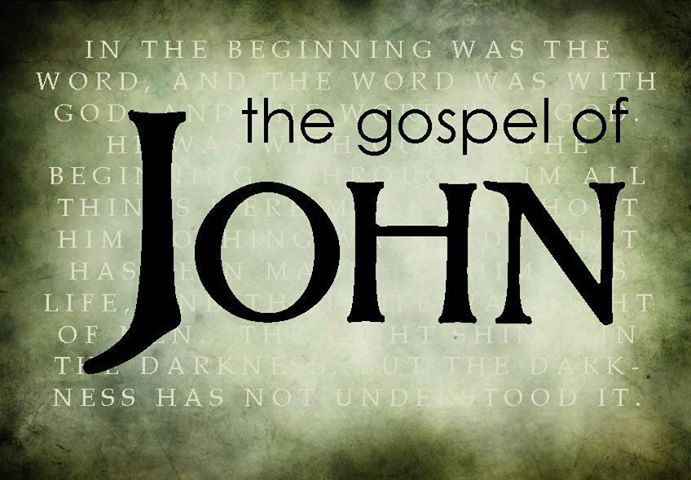